Enhanced Care Management Integration Strategies
1
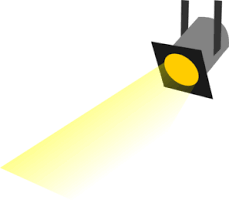 ECM Provider Spotlight
Enhanced Care Management: 
Integration Strategies
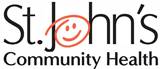 2
ECM Provider Spotlight: St. John’s Community Health
Largest non-profit healthcare provider in Los Angeles County. Our Federally Qualified Health Center serves patients of all ages at 21 locations.
St. John’s strives for health equity by addressing the health care needs of low-income, uninsured, and under-insured people in Central/South Los Angeles and Compton.
12 Community Health Centers, 6 School Based Health Centers, 3 Mobile Access Express Clinics, and 1 Homeless Service Center 
450,891 primary care visits this year 
ECM & CS both utilize e-Clinical Works (ECW) to document patient progress
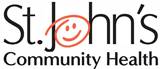 3
[Speaker Notes: St. John’s Community Health started as a one-room, volunteer-run pediatric health clinic in 1964.]
ECM Overview
When did you start implementing program?January 01, 2022
Contracted Health Plans: LA Care, Health Net, and Anthem Blue Cross 
Serving already medically assigned members AND all members (i.e., non-patients)? 
Grandfathered members from Health Homes Program 
Health Plan assigned members 
We accept non-patients and current patients of St. John’s
4
ECM Overview
Staffing Model- 1 Program Manager - 4 Lead Coordinators (8-9 Lead Care Manager caseload)  - 26 Lead Care Managers 
Current caseloads- Lead Coordinators: 20 patient caseload - Lead Care Managers: 50 patient caseload
5
CalAIM Internal Marketing and Training Strategies
Strategies to promote awareness of ECM & CS Services among all staff - Housing Case Manager is stationed at Drop-In Centers once a week conducting outreach for both programs. - ECM & CS Case Managers are stationed at 7 of our larger clinics- Case Managers attend community events hosted by St. Johns Programs department monthly
Strategies to train on workflows for referral to program - ECM & CS have individual program emails - ECM & CS flyers are displayed in clinic lobbies, exam rooms, provider areas and mobile units.
6
ECM Integration
Strategies for ECM Integration into clinic operations and workflows
Monthly email sent to providers and clinic managers regarding ECM services, eligibility and referral process.
Program Managers conduct presentations to St. John’s departments upon request. 
LCM’s and Program Manager provide each clinic site with flyers to place around the clinic as well as in the lobby areas.
7
ECM Integration
Global Alerts set for all enrolled ECM patients in eClinical Works.
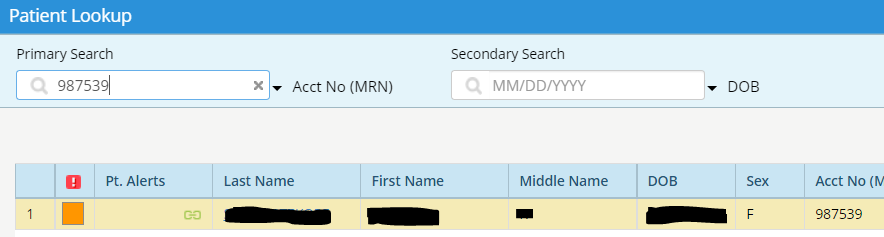 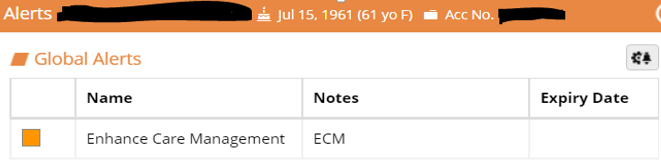 8
ECM Integration
Strategies for ECM Integration into clinic operations and workflows
Weekly case consultation with Registered Nurse 
LCM’s document patient updates and encounters with patients in eClinical Works for providers to view
LCM’s submit service and program referral request within eClinical Works
Monthly Program Manager meeting with CEO and Medical Director to discuss new programs, program updates and training
9
Thank you.
Ann Milton, Director of CalAIM Email: amilton@wellchild.org Phone: (213) 905-9877 

Monica Cotom, ECM Program Manager Email: mcotom@wellchild.orgPhone: (323) 327-1410
10
Upcoming Meeting Topics
For questions, suggestions for upcoming meeting topics, interest in presenting at an upcoming meeting, or comments please contact: 
Jessica King 
Principal Consultant 
Jessica@elevationhealthpartners.com
11
CalAIM Training Program
Division of Clinical Services
Ahana Singh, MPH
12
CalAIM Training Program
Cohort quarterly convening was held on July 27, 2022, 1:00 PM – 2:30 PM. 
Upcoming training series for the program cohort:
CalAIM Workgroup
13
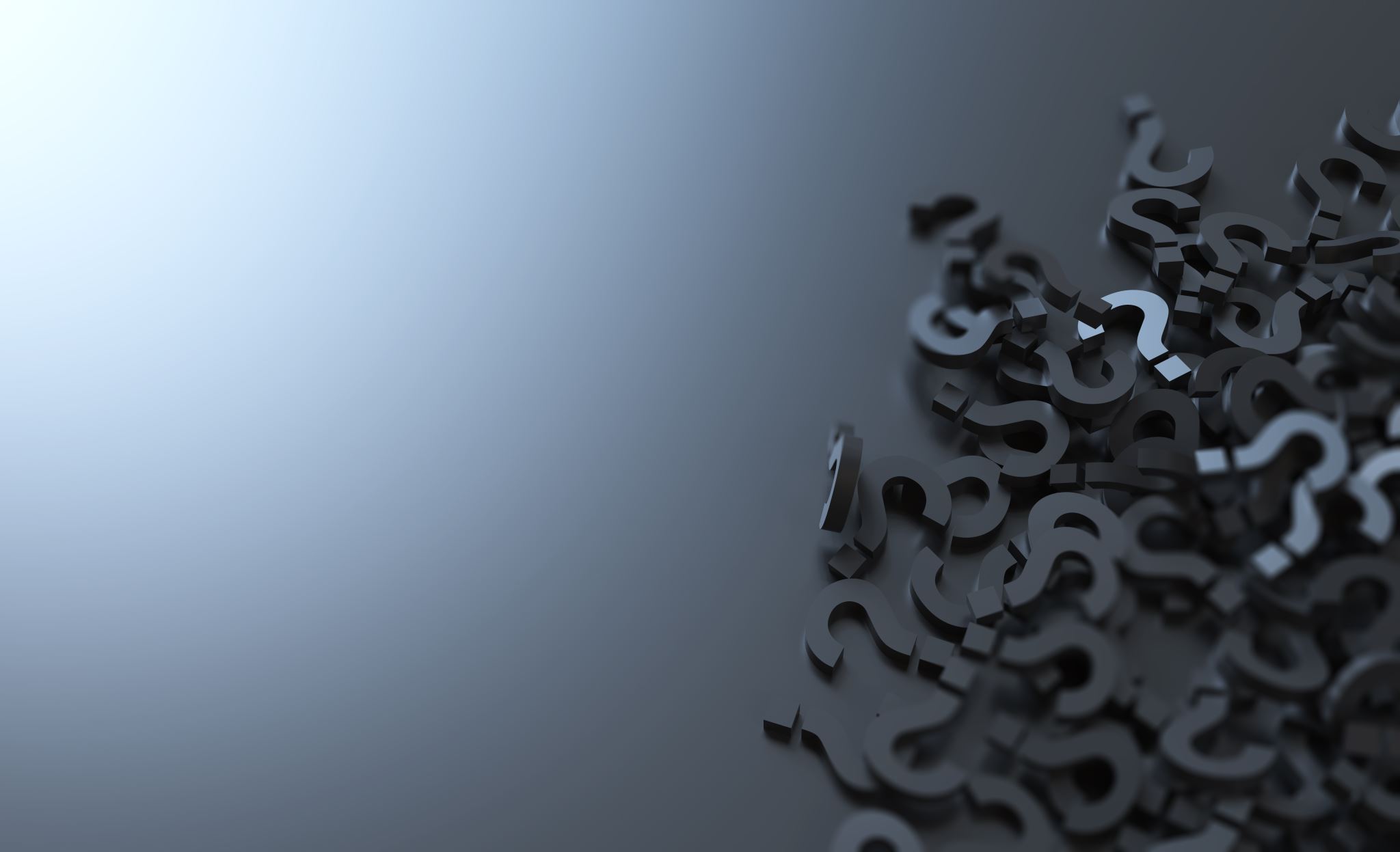 Questions?
Questions
14
APPENDIX
CCALAC CalAIM Workgroup | 15
Resources
16
MCP Contact Information
17
CS Contacts
For specific CS program inquiries contact the designated inbox below.

General CS inquiries:
ILOS@lacare.org 

HHSS: 
Provider & Program Questions: 
HHSS-Program@lacare.org
Or your assigned L.A. Care HHSS Program Manager
Referrals & Member Questions: 
HHSS-Referrals@lacare.org 

Recuperative Care (Medical Respite): 
recupcare@lacare.org 


Meals/Medically Tailored Meals: 
mealsasmedicine@lacare.org
CCALAC CalAIM Workgroup | 18